Проект «Выходные с пользой» (разработан социальным педагогом МК ДОУ «Детский сад г.Фатеж «Золотой ключик» Ширковой О.А.)
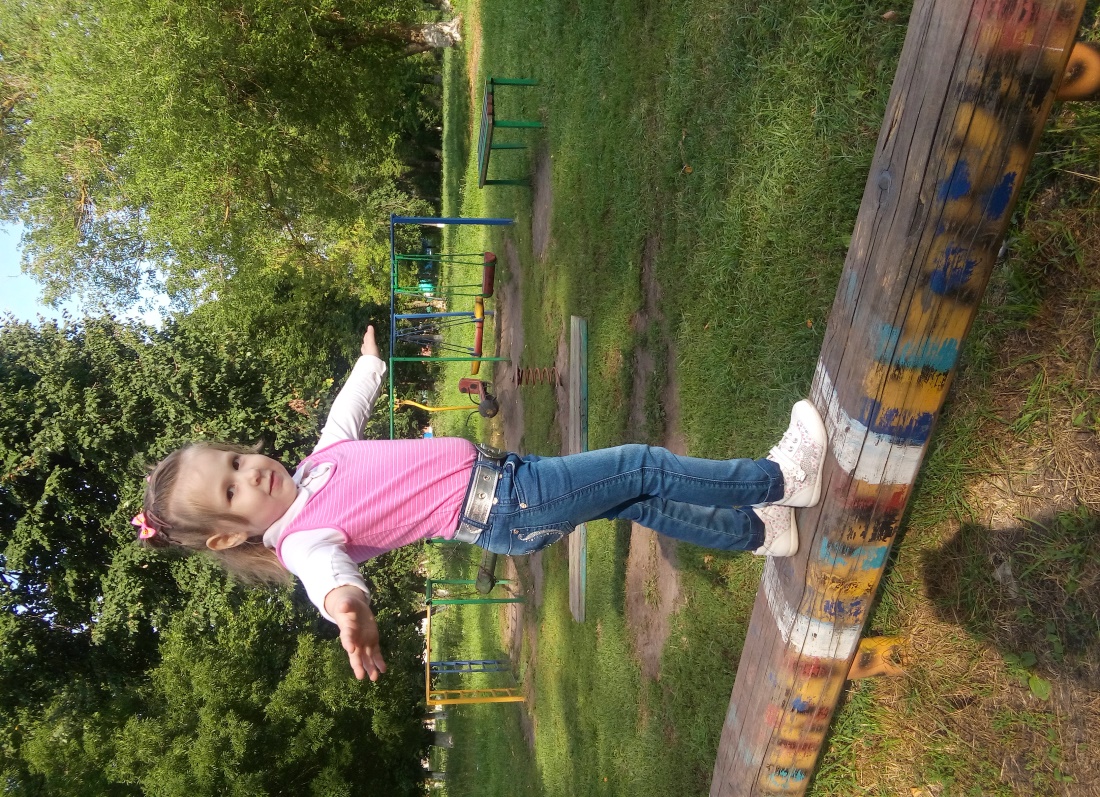 Цель проекта:
укрепление и сохранение психического и физического здоровья детей младшего дошкольного возраста
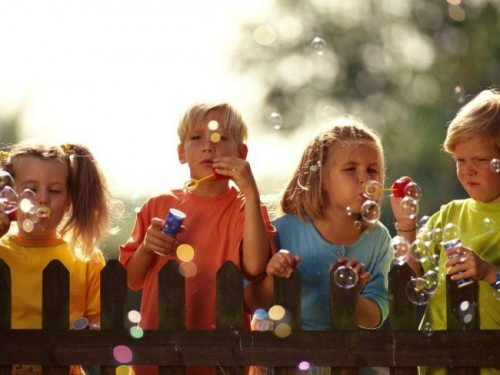 Задачи проекта:
заинтересовать родителей, показать важность данного вопроса;
- проконсультировать родителей о практических навыках сохранения и укрепления здоровья детей;
- подобрать консультационный и дидактический материалы (картотека игр дома);
- организовать работу с родителями по планированию и проведению выходного дня с пользой для физического и психического здоровья детей.
Участники проекта: дети среднего дошкольного возраста (группа №7), родители, педагоги ДОУ
Проект «Выходные с пользой»
Реализация проекта
Особенности проекта:
краткосрочный
- доступность материала для детей старшего дошкольного возраста;
- максимальная включенность родителей;
- интеграция совместной деятельности детей и родителей дома
Работа с детьми включает в себя следующее:
- беседы с детьми (прогулки в парк, зоопарк, лес, цирк, музей; правила поведения в общественных местах и на природе)- чтение художественной литературы (про лес, про диких и домашних животных, кого можно встретить в зоопарке и т.п.)- рассматривание картинок- рисование- разучивание подвижной игры-разучивание простого комплекса утренней гимнастики (для того, чтобы дети дома научили своих родителей и вместе выполняли)
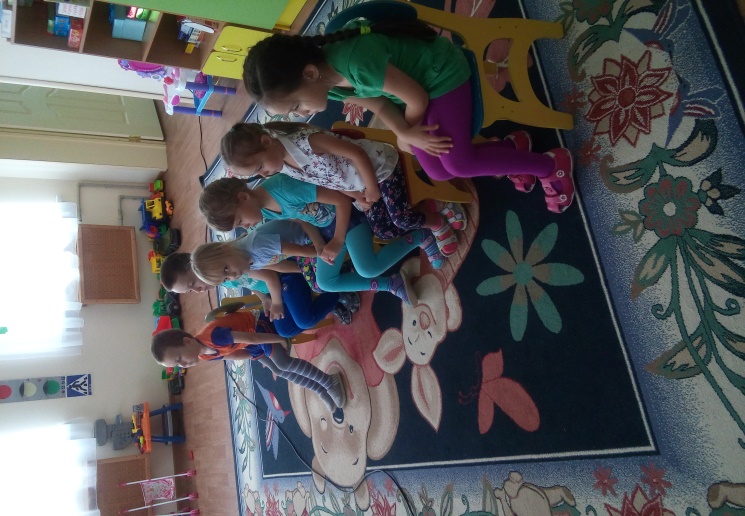 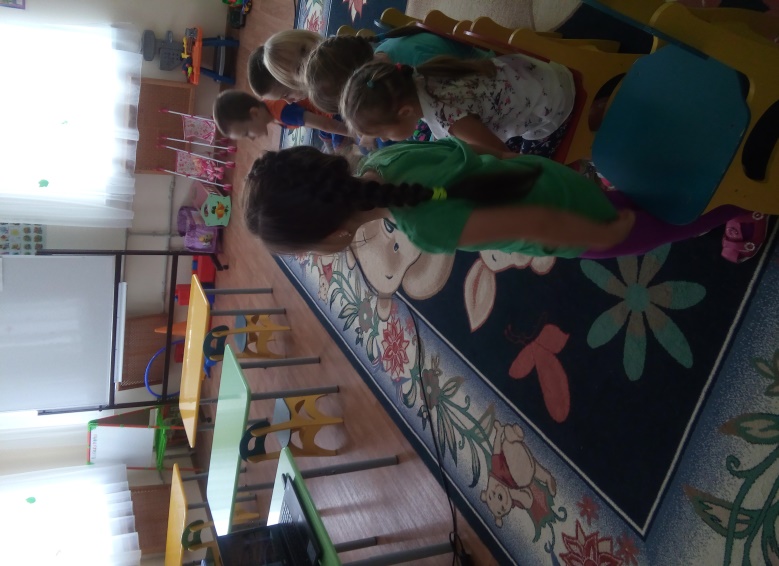 Ожидаемые результаты:- формирование устойчивого интереса у родителей к проблеме сохранения и укрепления физического и психического здоровья детей- создание новых форм проведения выходного дня- приобретение родителями опыта двигательного взаимодействия с детьми, элементарных умений в организации двигательно-игровой деятельности с ребенком дома- устойчивое желание у родителей уделять своему ребенку больше внимания;- активное участие родителей в реализации проекта позволяет осуществить преемственность между детским садом и семьей по укрепление и сохранению психического и физического здоровья детей.
Как обычно проводят дети выходные?
«Выходные с пользой»беседы с родителями и консультация
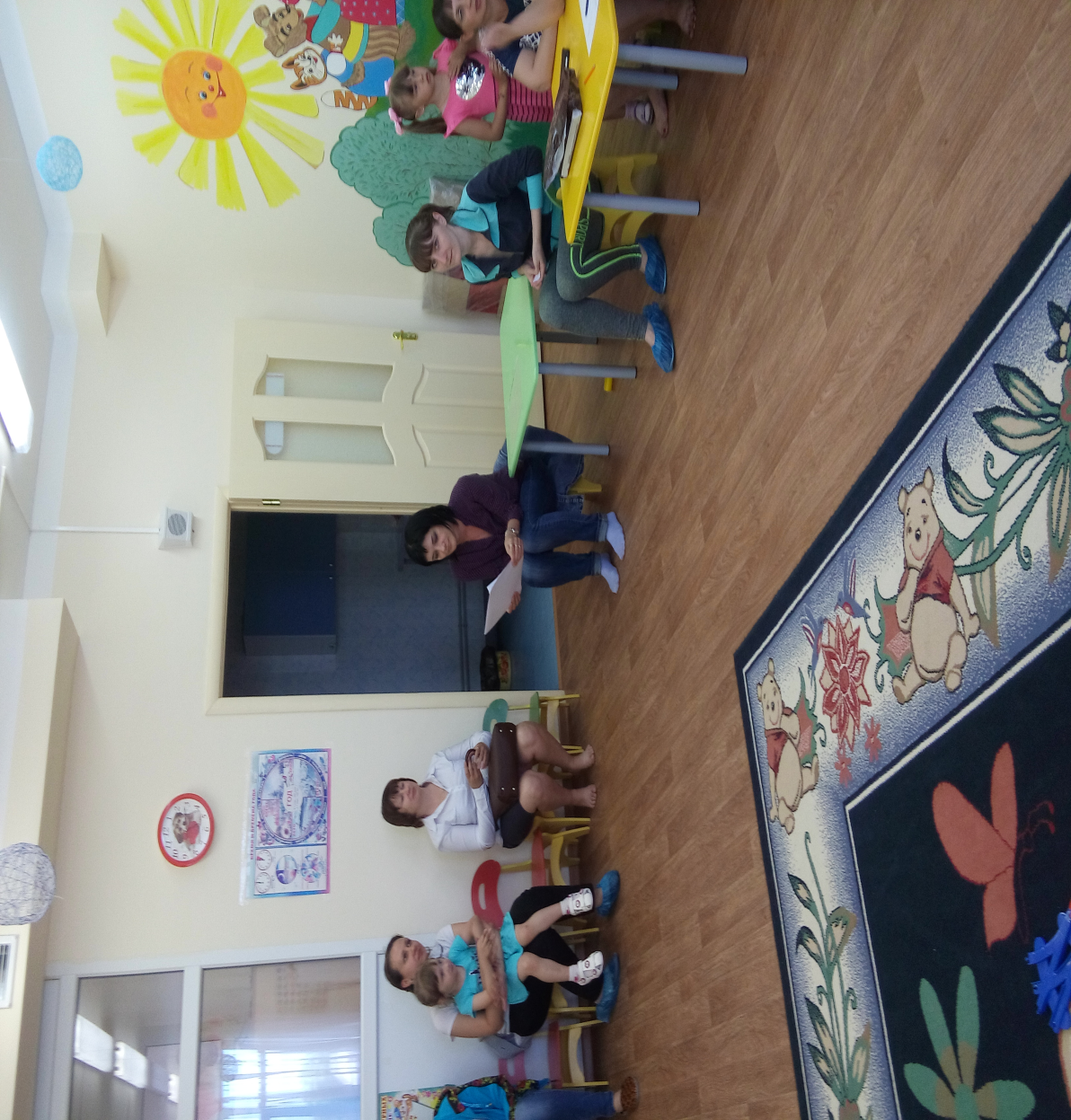 «Выходные с пользой»ответы детей
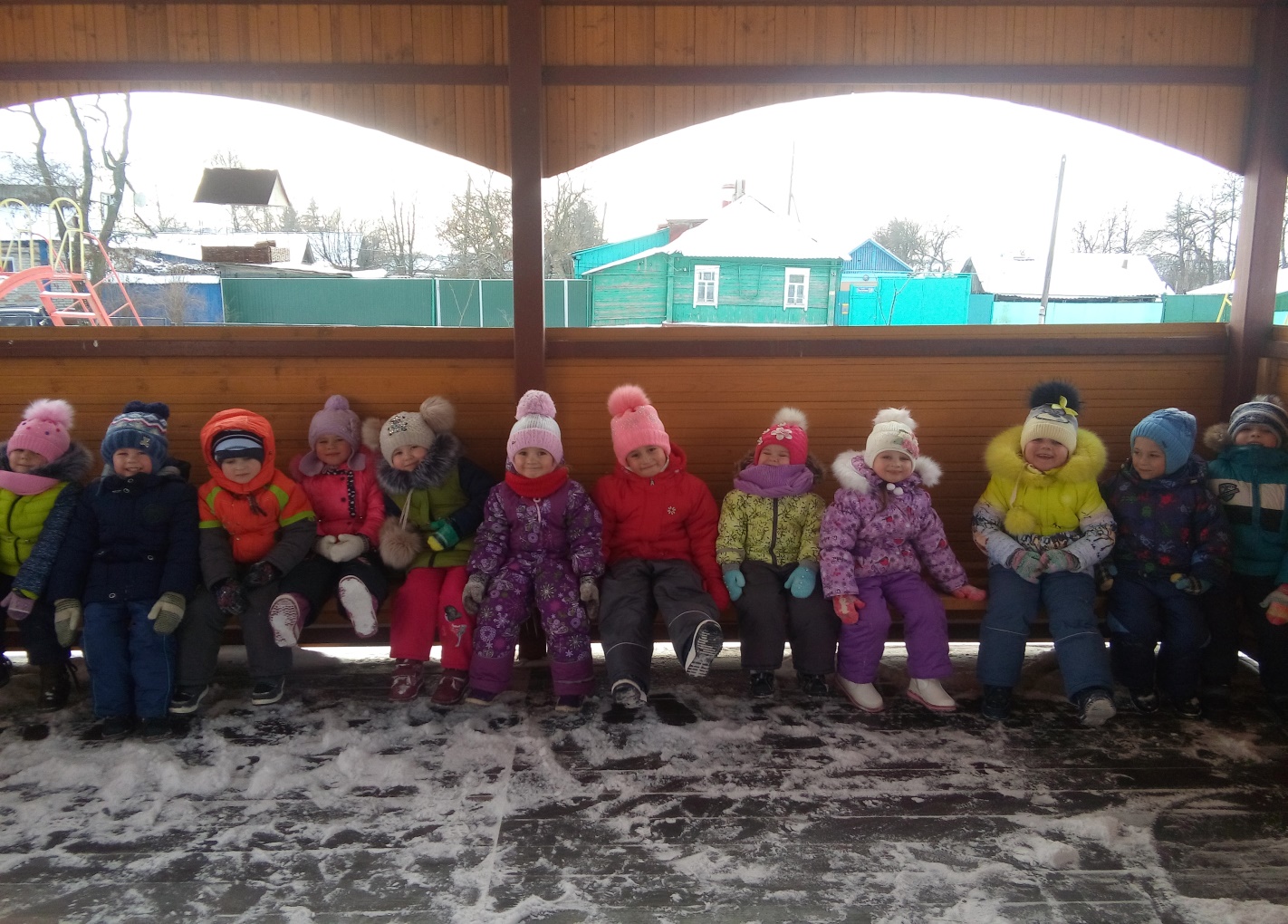 «Выходные с пользой»Родители ходят с детьми в театр
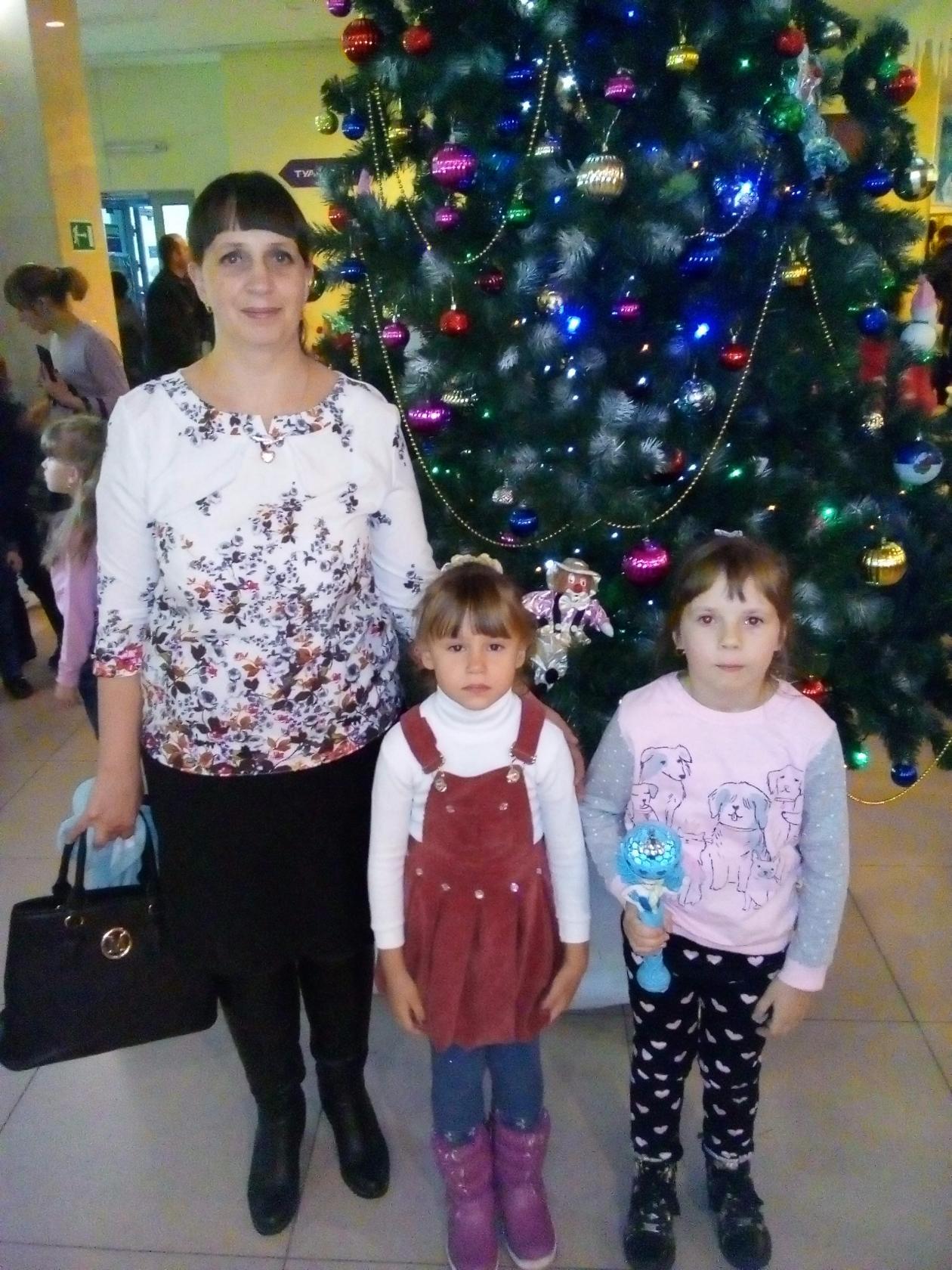 «Выходные с пользой»в игровые и развивающие центры
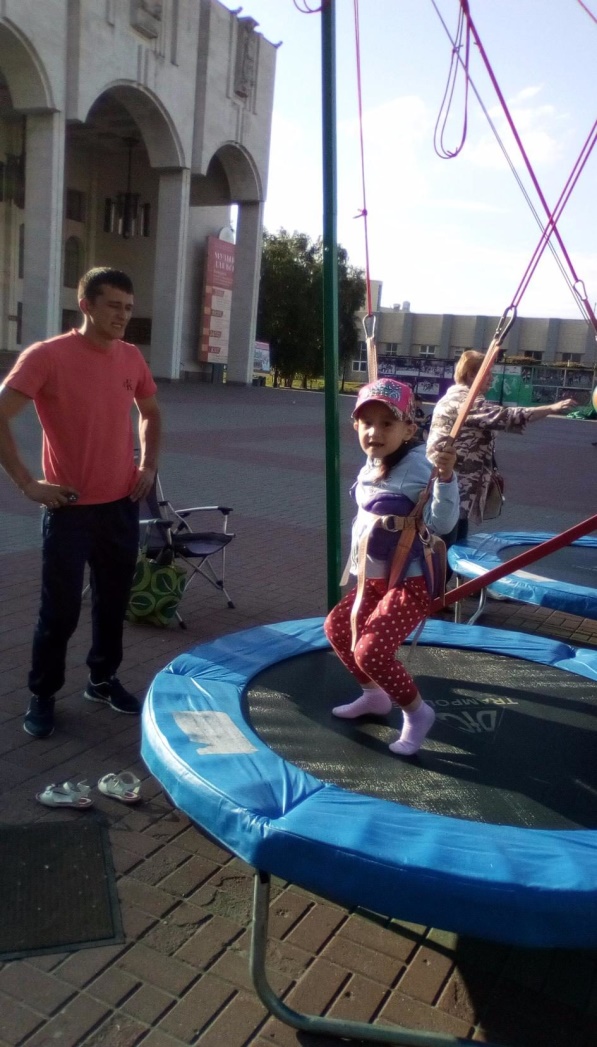 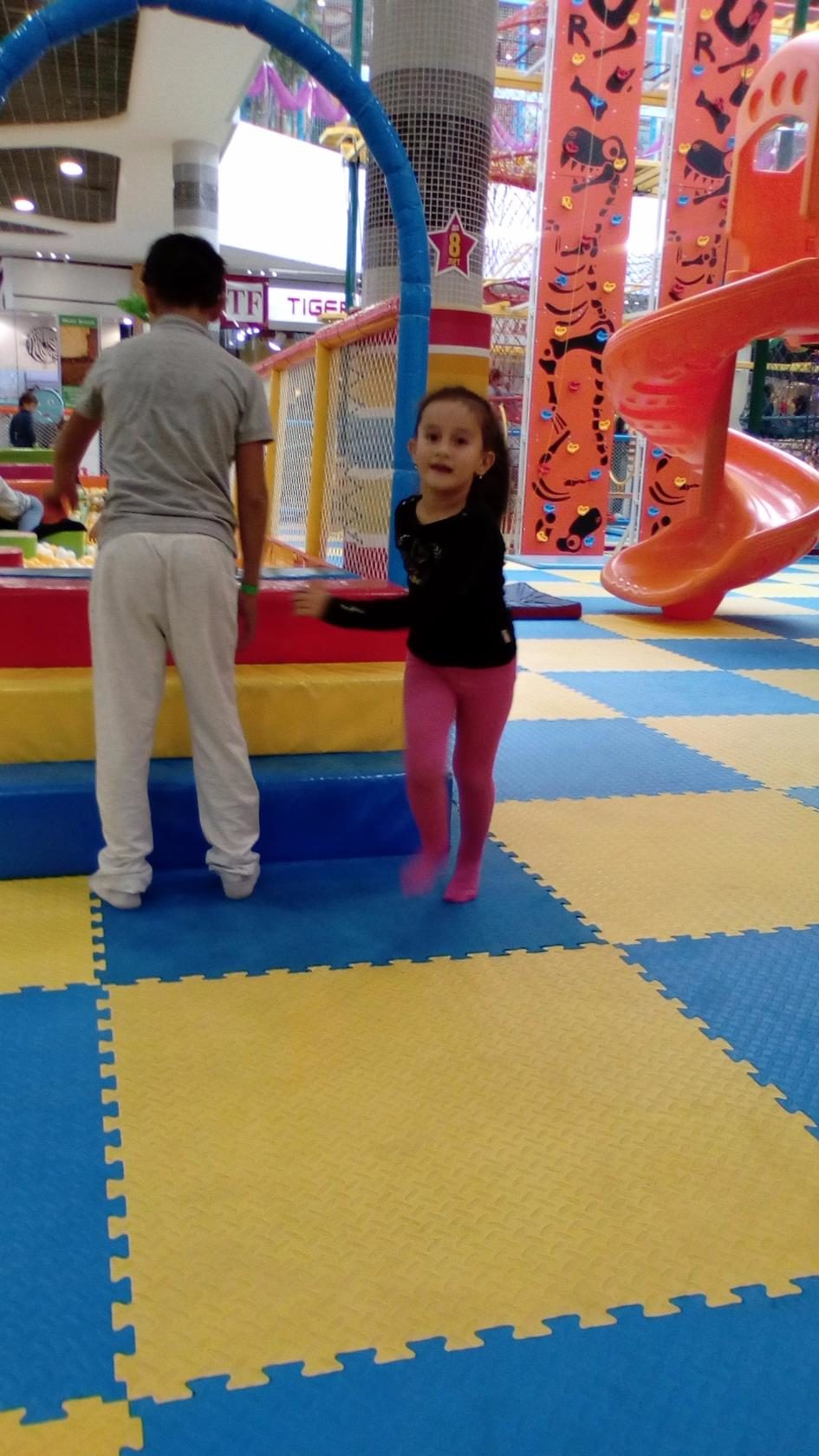 «Выходные с пользой»в зоопарк
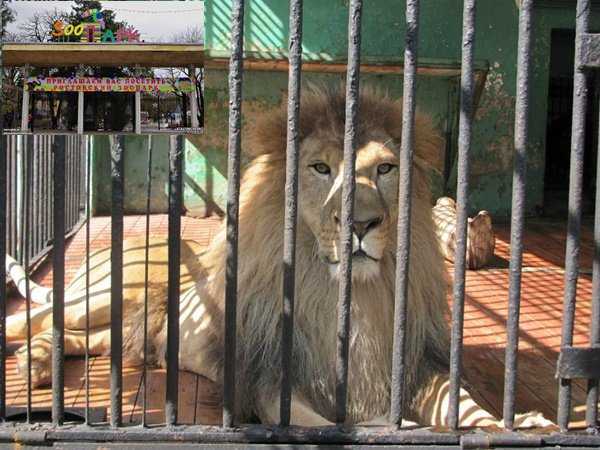 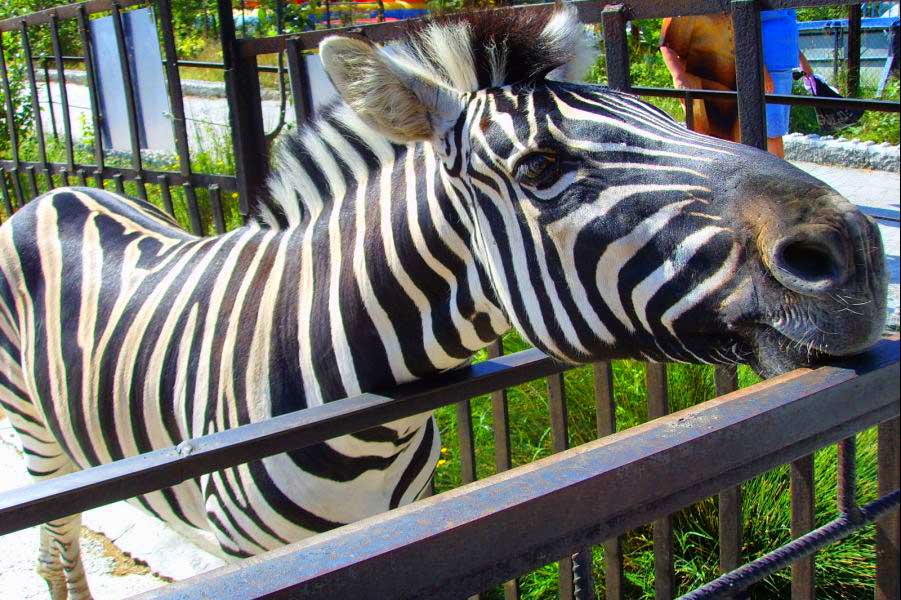 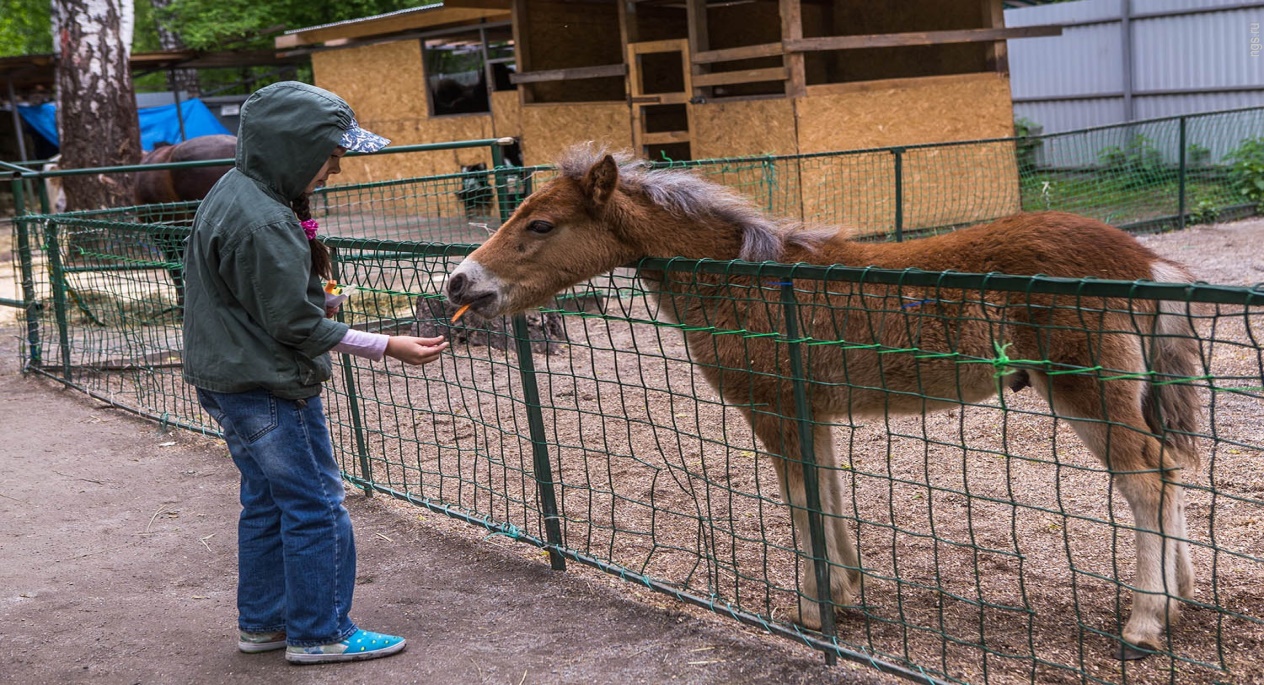 «Выходные с пользой»рисуют и играют дома
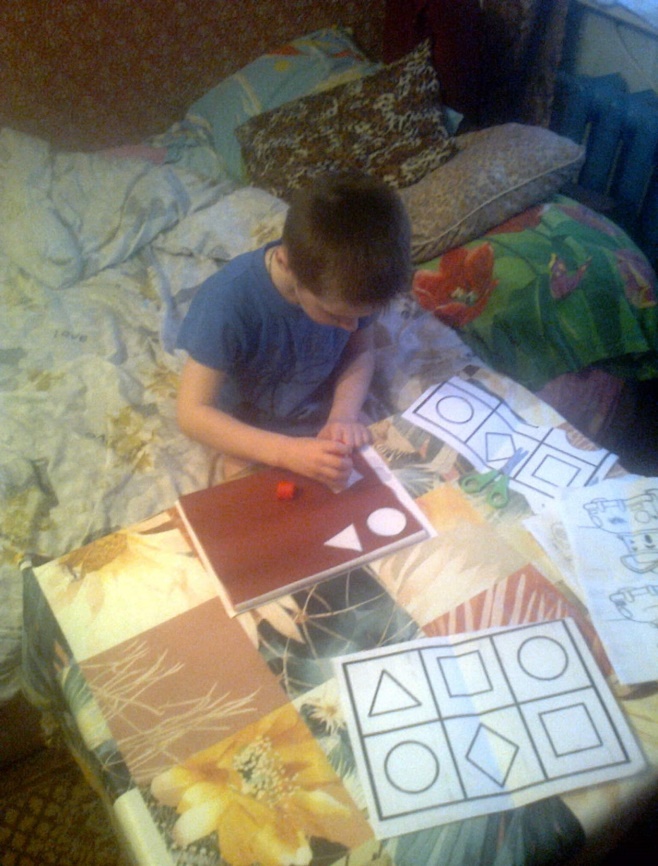 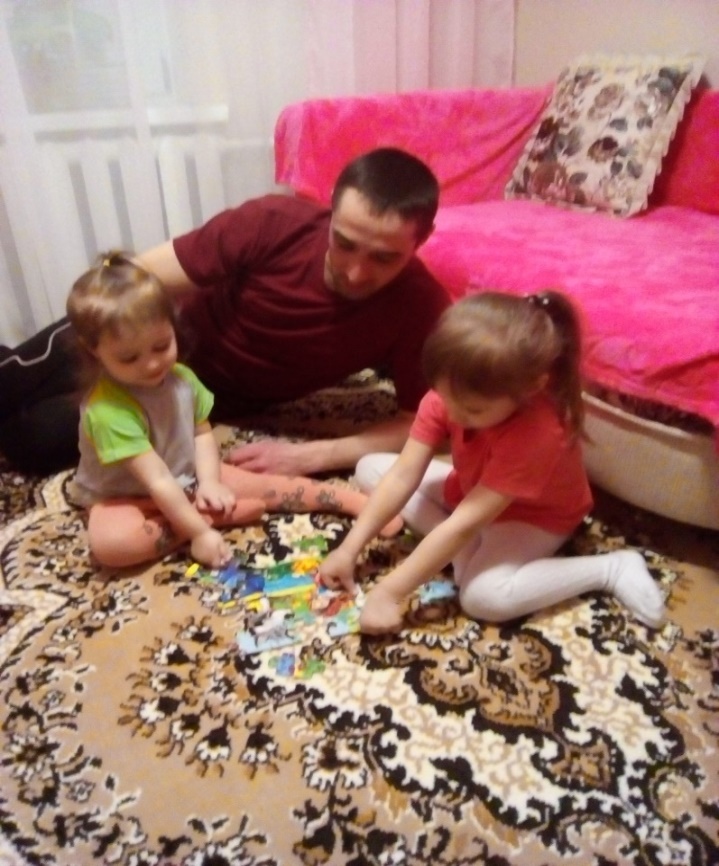 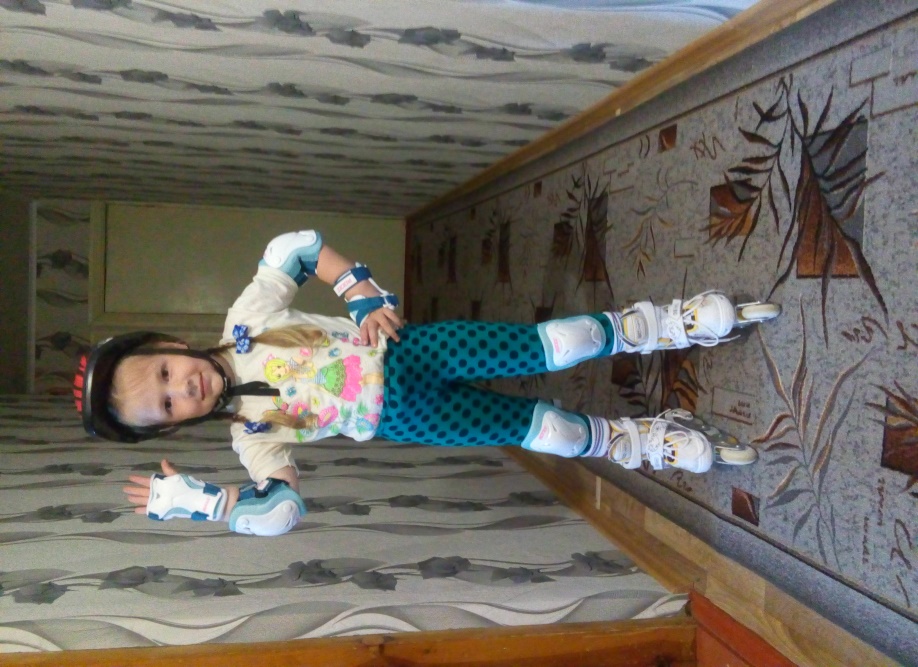 «Выходные с пользой»
Благодарю за внимание
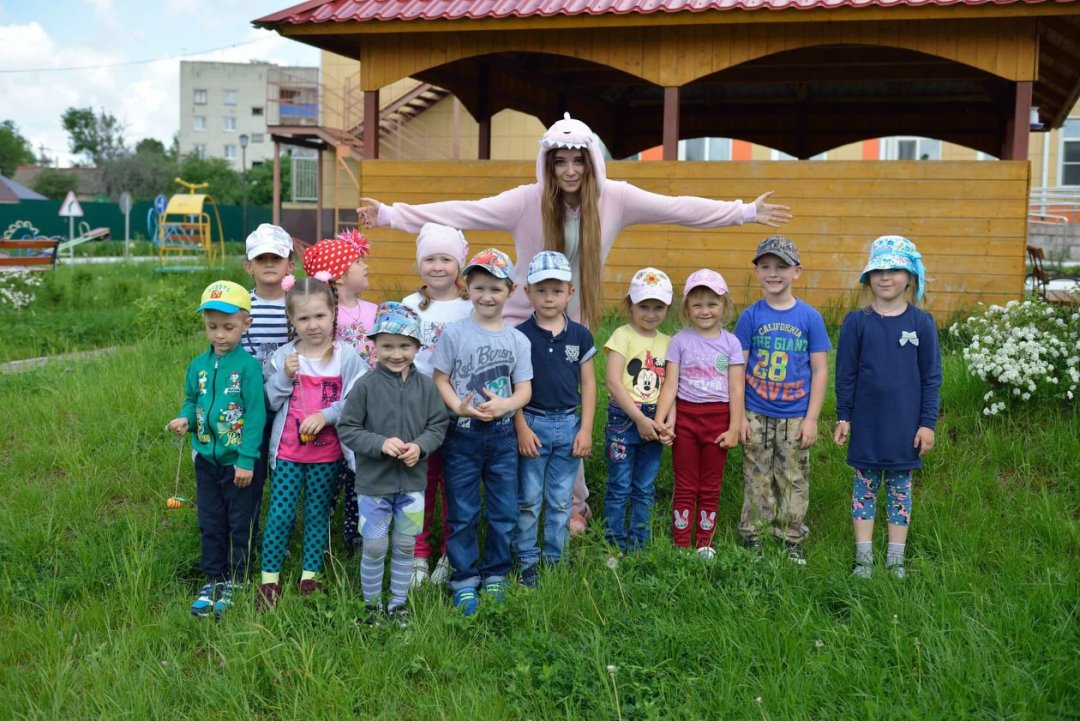